Tehnologii de preparare a hranei
Bucătăria și dotarea acesteia. 
Factorii de confort în bucătărie
Dotarea bucătăriei
Bucătăria este spațiul amenajat pentru prepararea hranei, pentru depozitarea parțială a materiilor prime și pentru servirea mesei.
Dotarea bucătăriei se face cu:

1. Mobilier specific
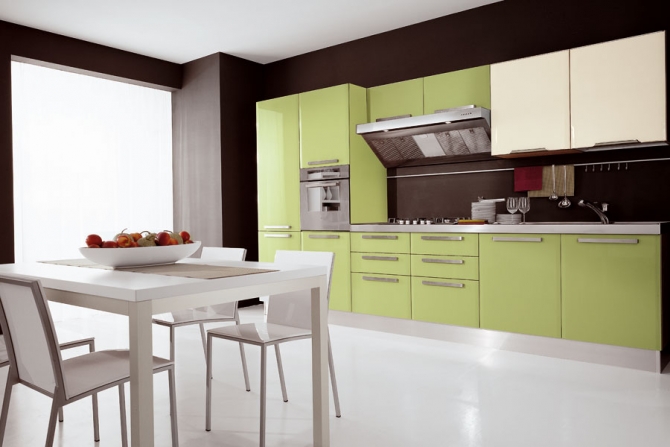 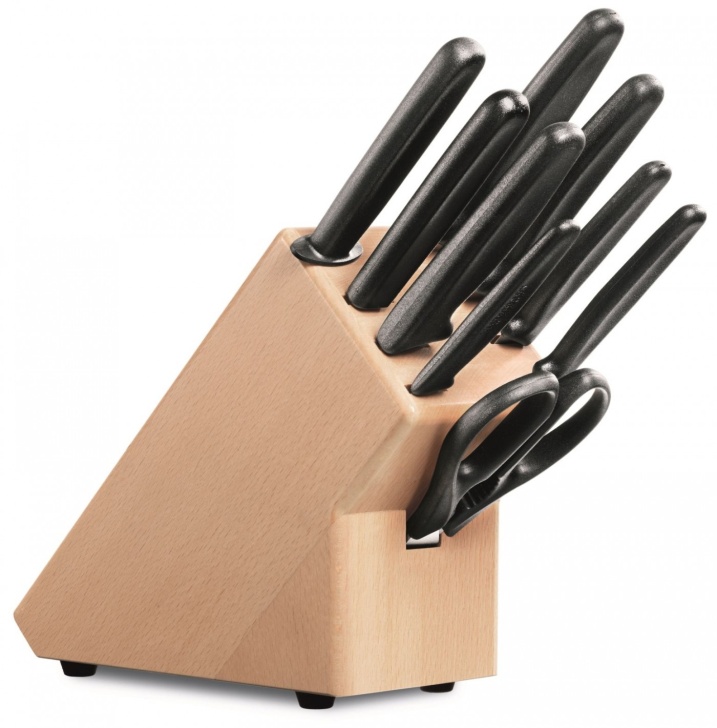 2. Ustensile:
Instrumente tăietoare
Ustensile de bucătărie
Vase de gătit
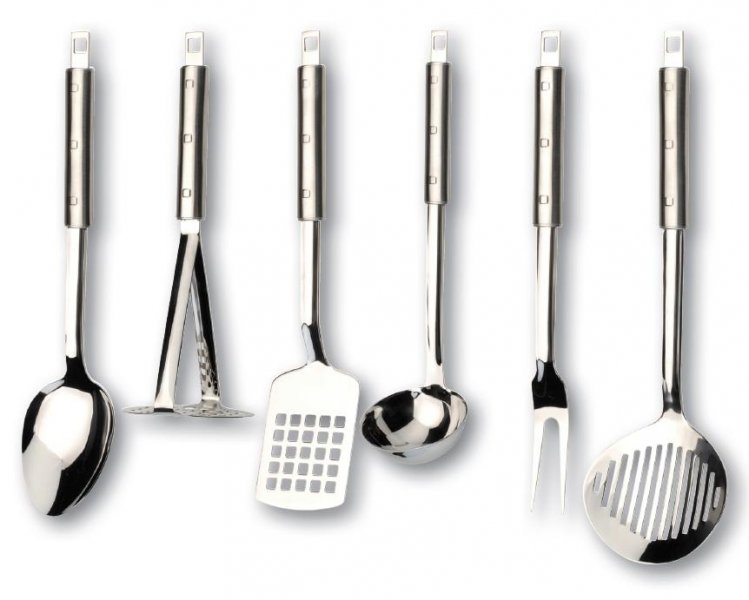 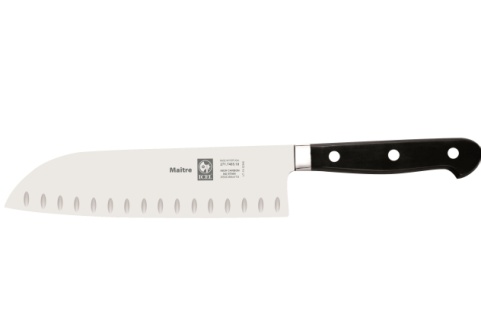 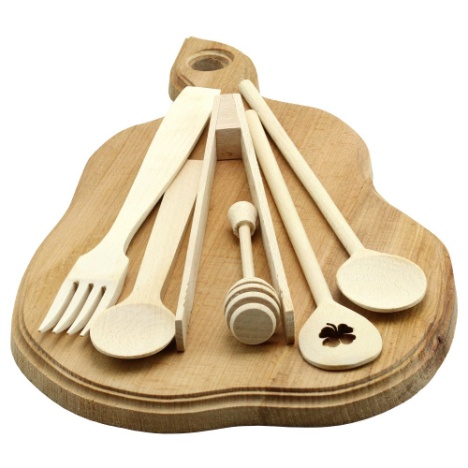 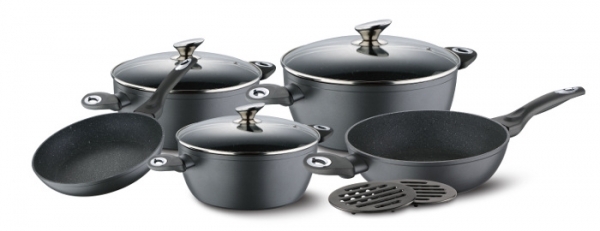 3. Dispozitive: de tăiat, de curățat legume sau fructe, de deschis conserve, tirbușon
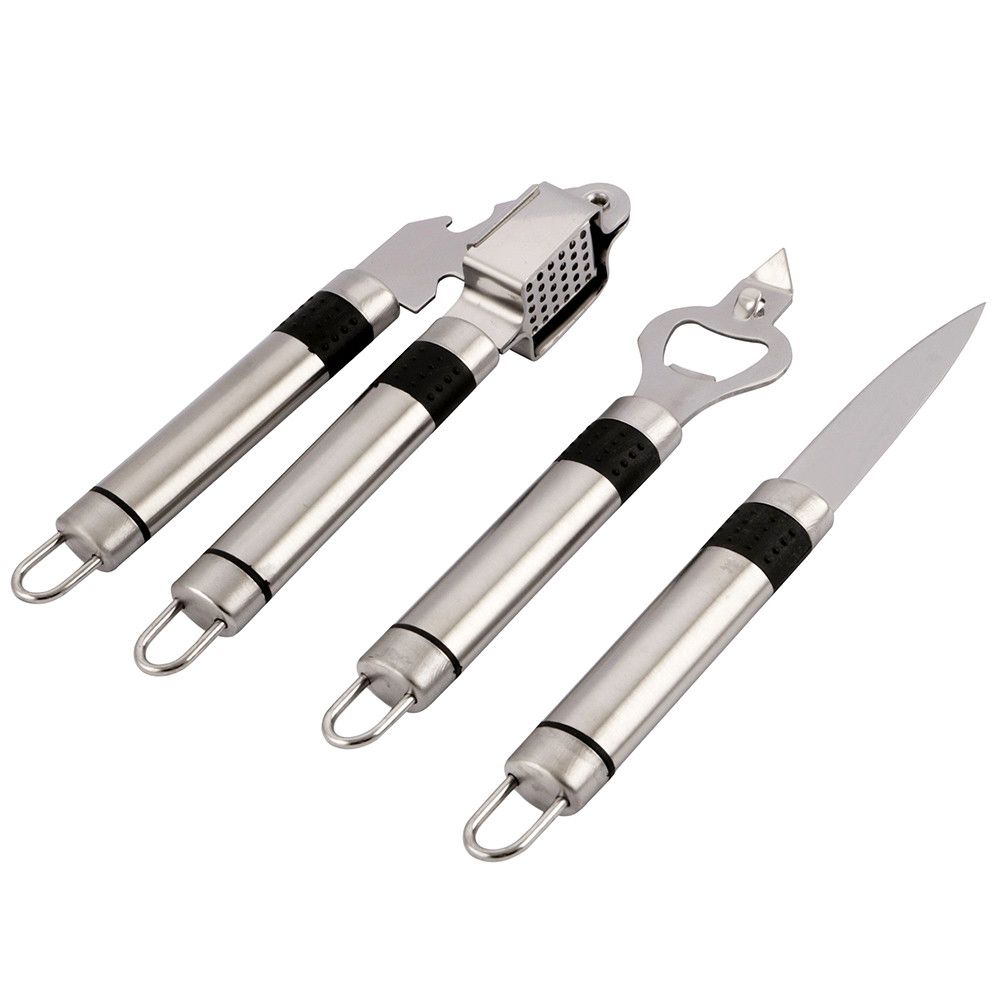 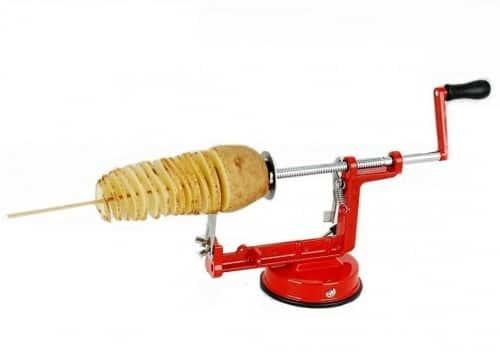 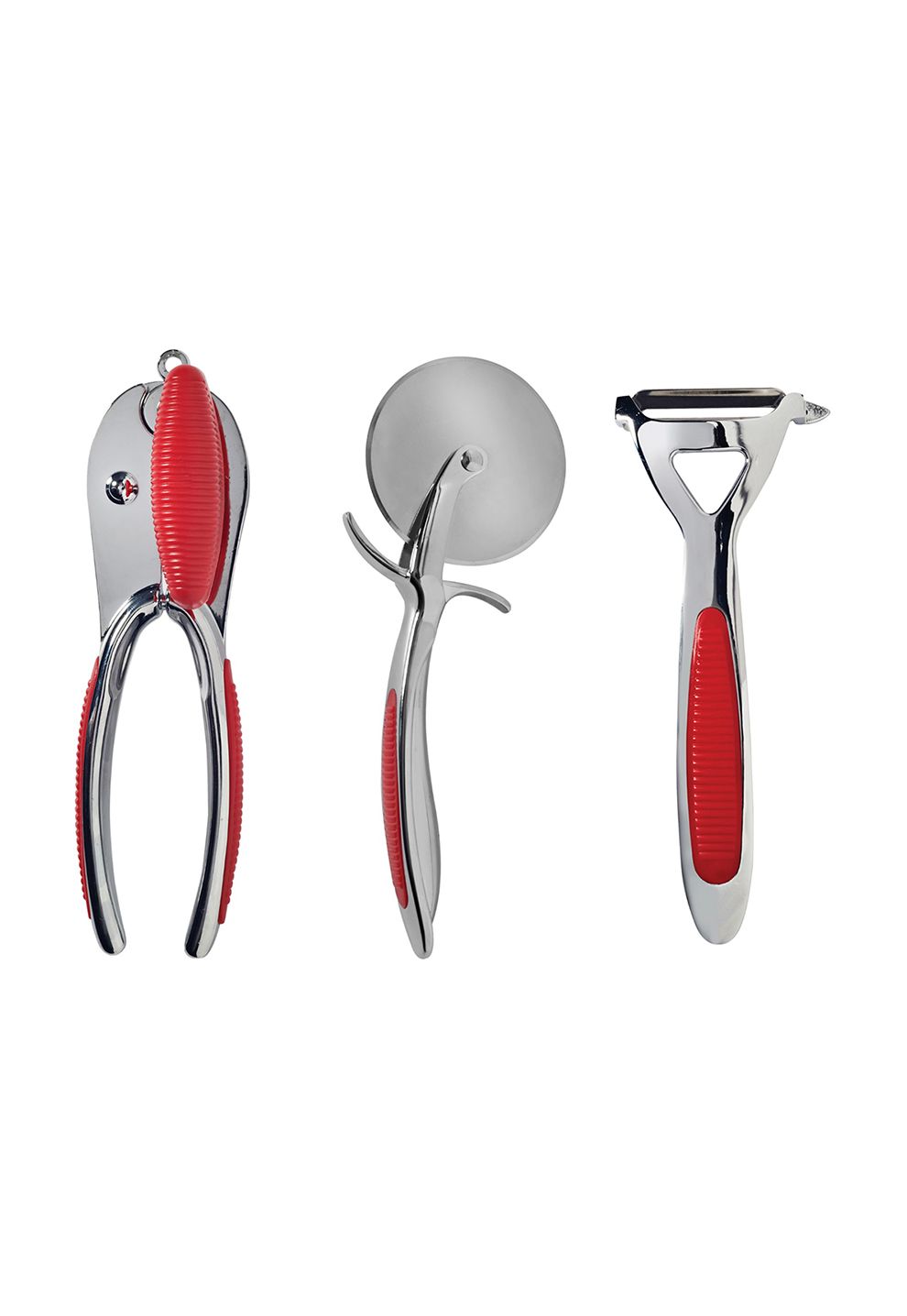 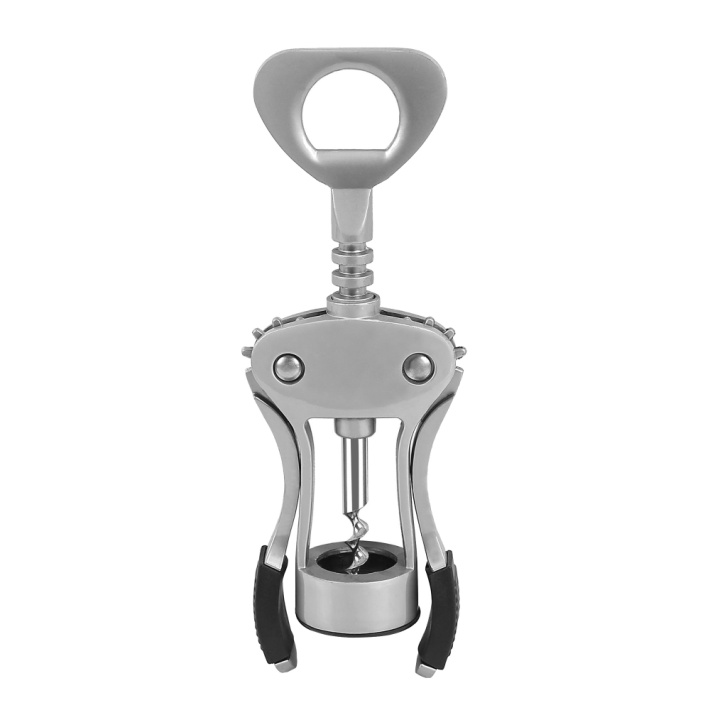 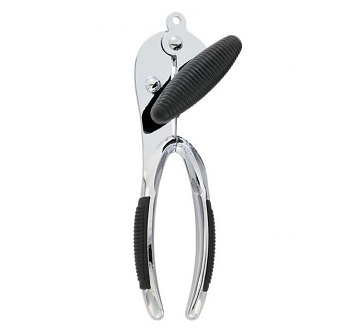 4. Aparate:
Pentru măsurat alimente
Pentru prelucrat materiile prime
Pentru prelucrat la cald și realizarea preparatelor
Pentru păstrarea și conservarea alimentelor
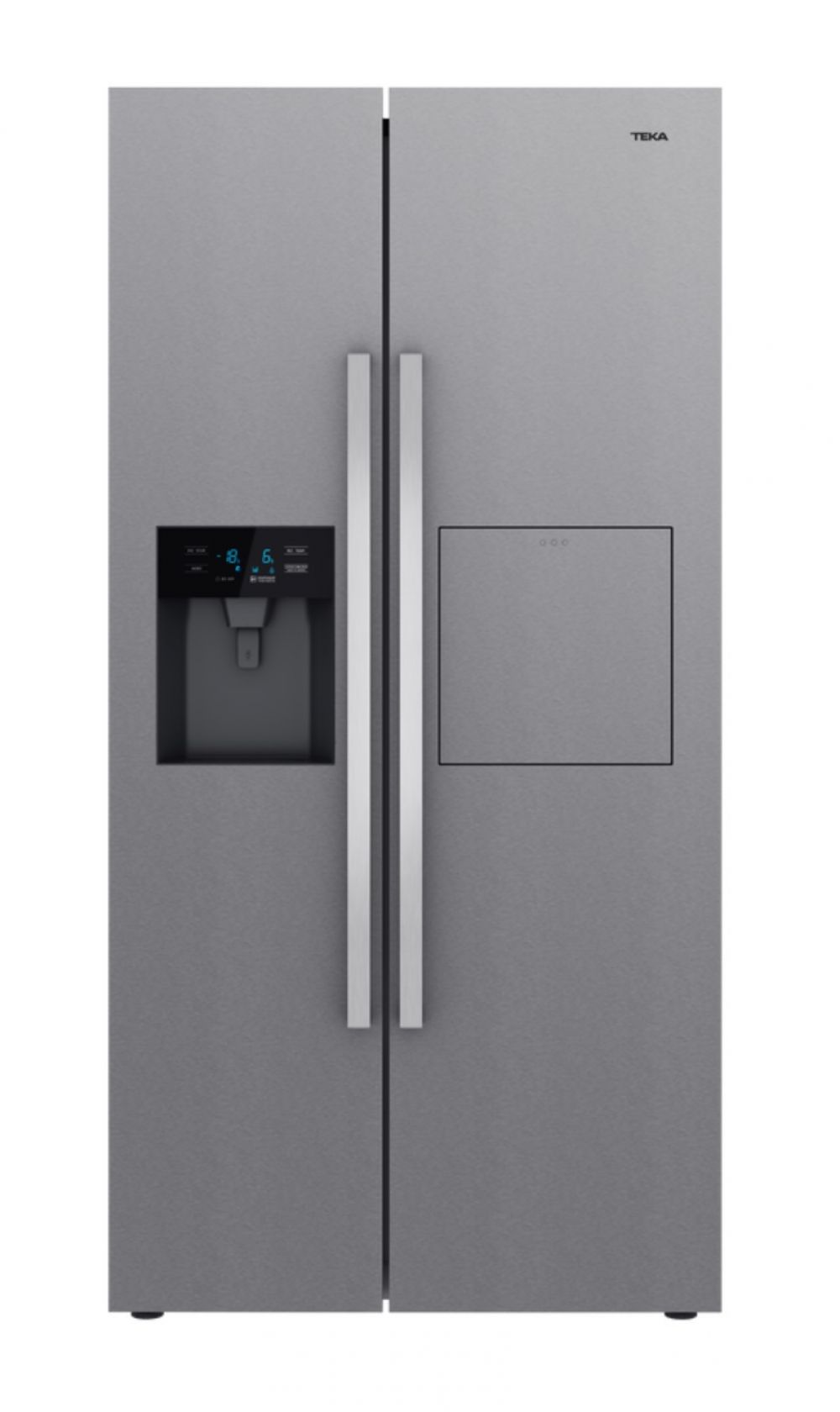 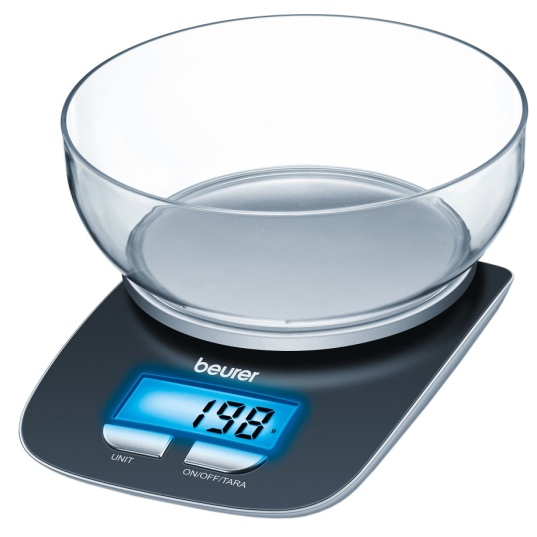 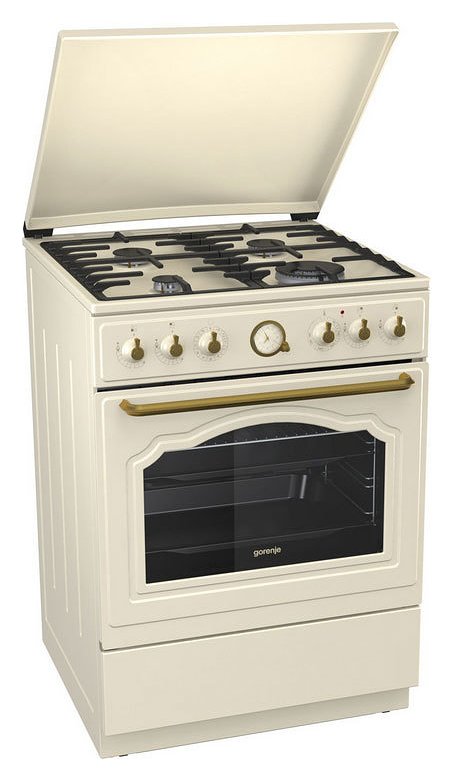 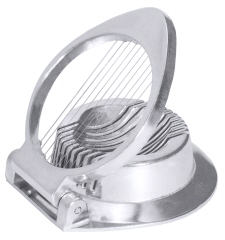 5. Echipamente auxiliare: cafetieră, prăjitor de pâine, storcător fructe, mașină de spălat vase
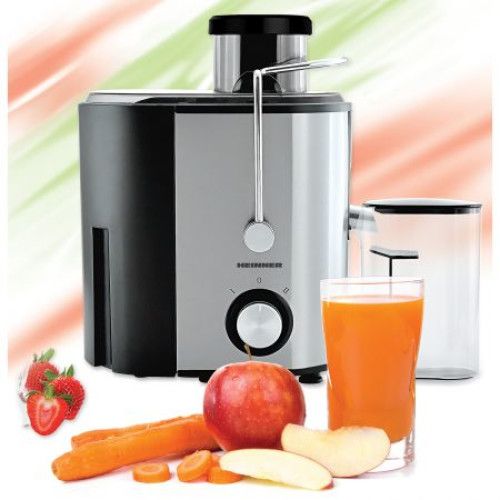 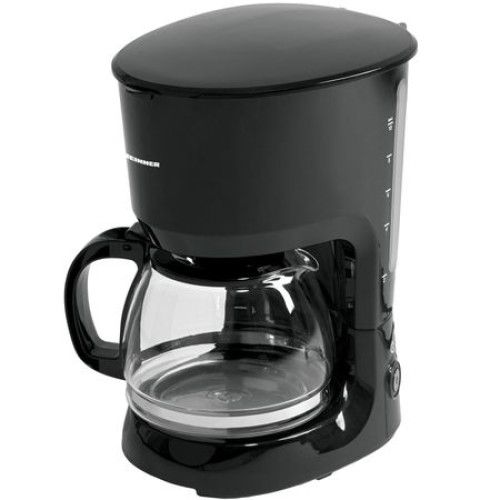 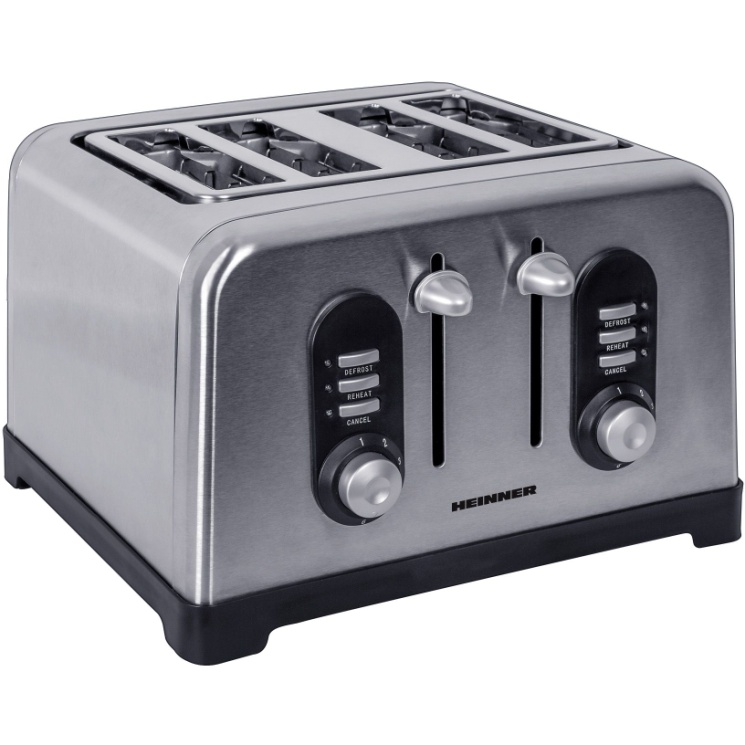 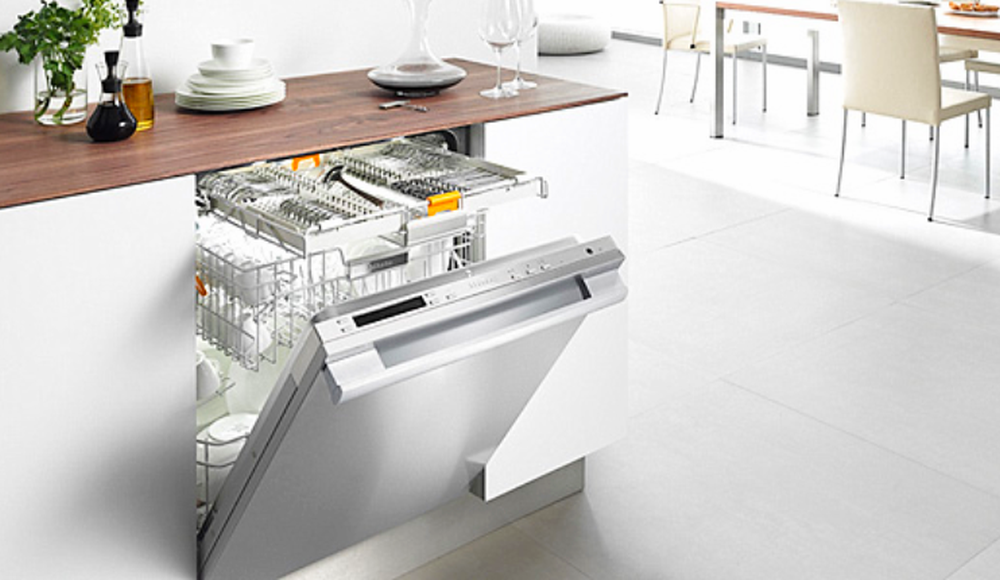 Pentru servirea mesei în bucătărie sau în alt spațiu se folosesc farfurii, tacâmuri și pahare.
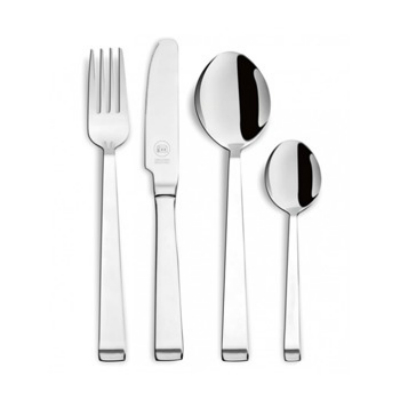 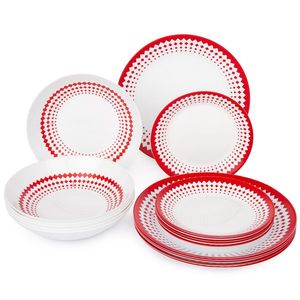 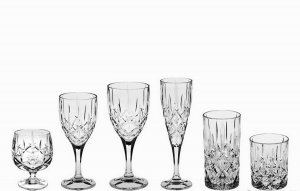 Aranjarea mesei
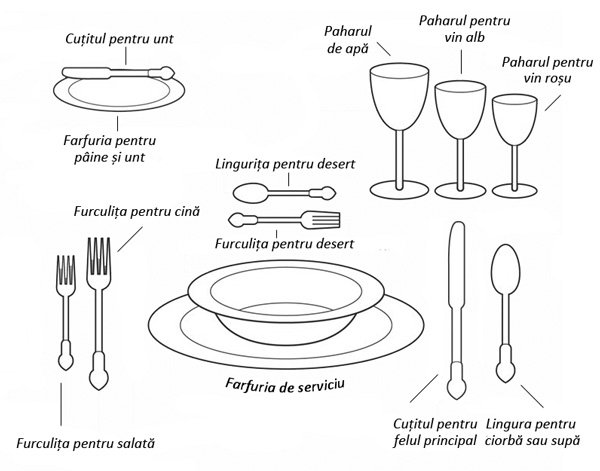 Decorarea mesei
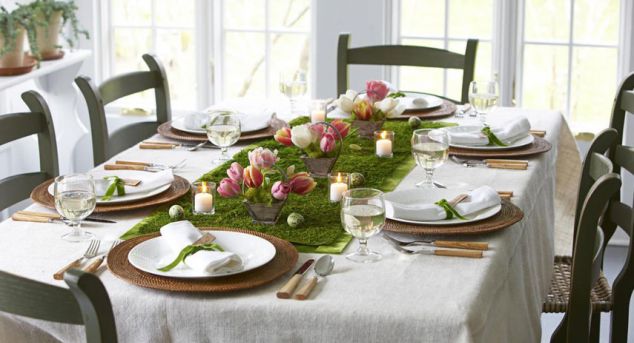 Factorii de confort în bucătărie
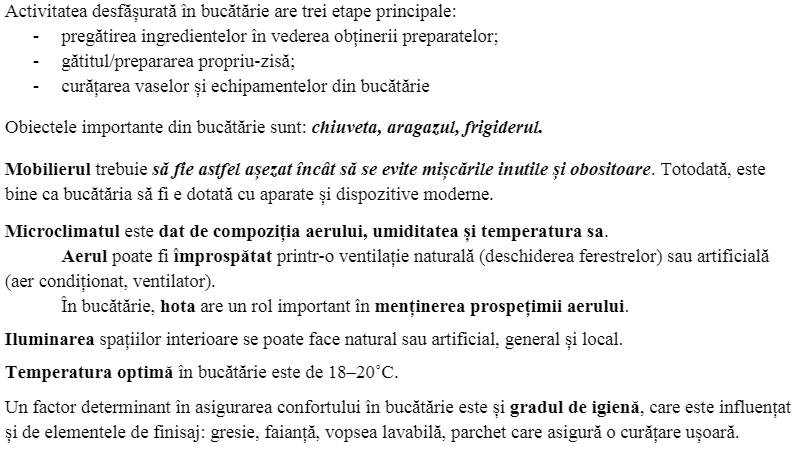